Digital Banking Transformation
Y&L Global Overview – Growing and Innovating with our Customers
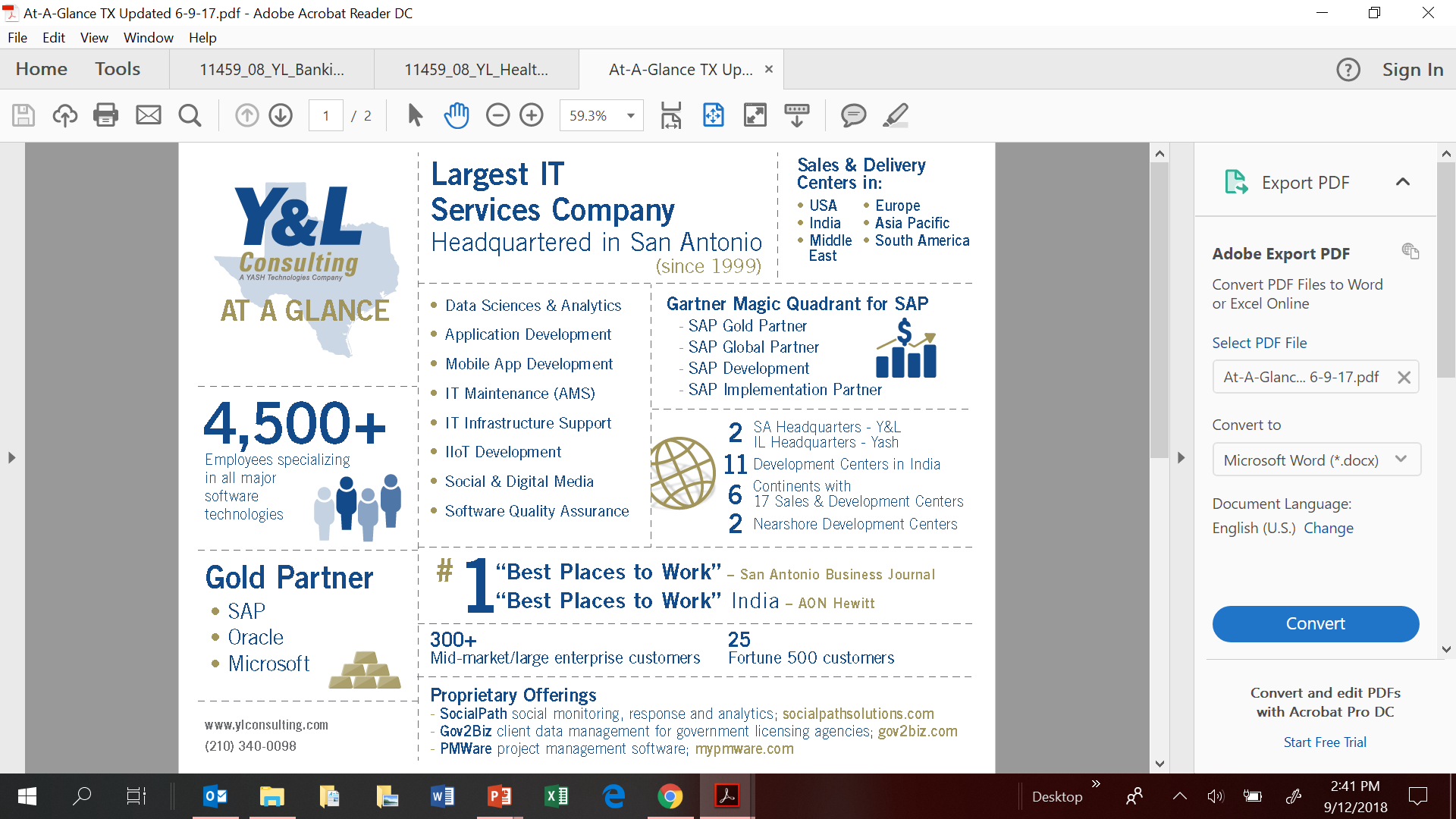 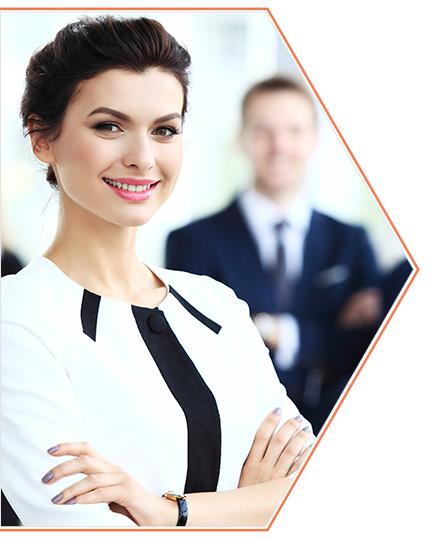 Customer Centric Engagement Models – Flexible & Responsive
Engagement Maturity
Engagement 
Maturity
YOU Specialist


Co-Innovation


Strategic Partnership
Right Shoring
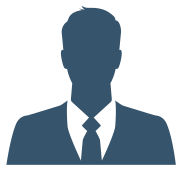 Strategic 
Model
Right
Shoring
Nearshore



Offshore



Onshore



Hybrid
Operating Model
Project Based
BOT




Factory Model
Managed Capacity




Managed Service
Outcome Linked
Customer
Operating
 Model
Ownership
Sourcing
Ownership
Strategic Model
Insource / GIC


Outsource


Collaborative
Offshore Development Center

Virtual Customer Center
Build Operate Transfer 

Joint Venture
Cloud Transformation


Cost Rationalization

 
Rebadging
Sourcing
3
Delivering Value & Innovation to our Banking Customers Locally and Globally
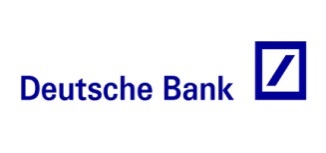 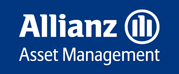 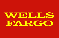 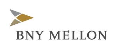 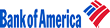 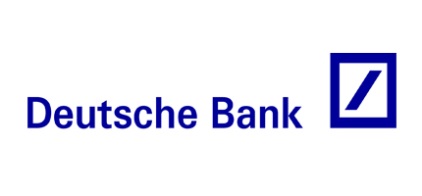 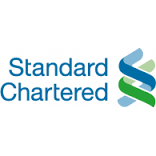 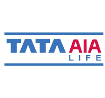 Some Banking Customers
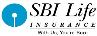 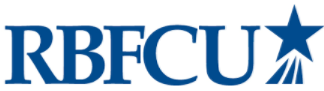 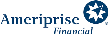 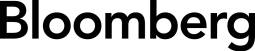 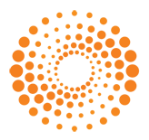 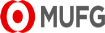 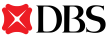 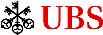 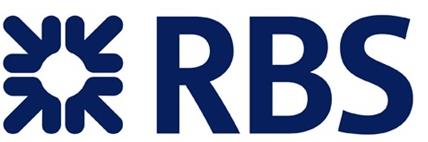 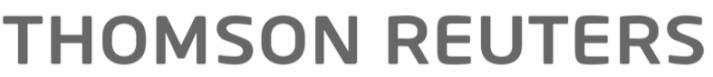 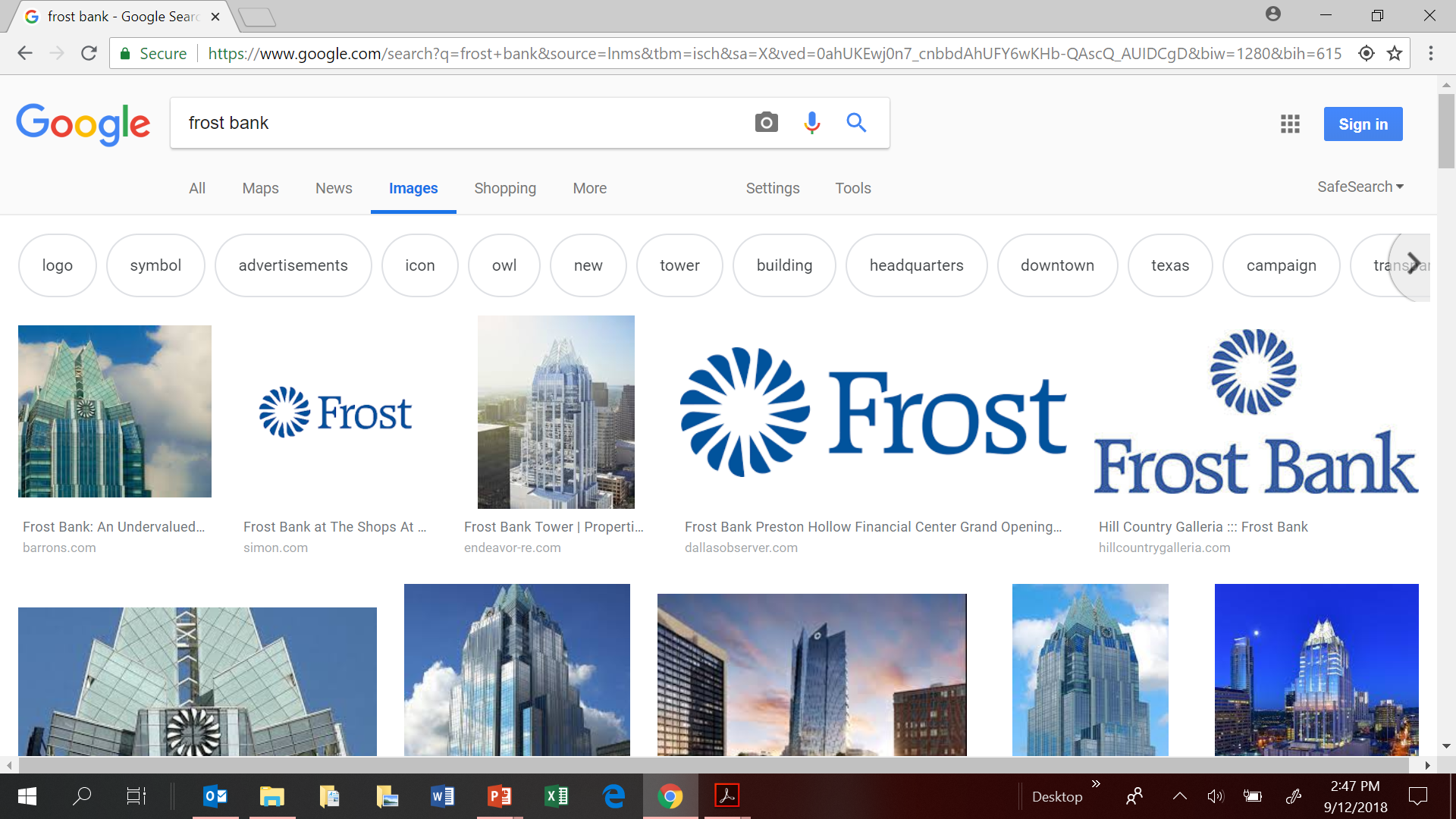 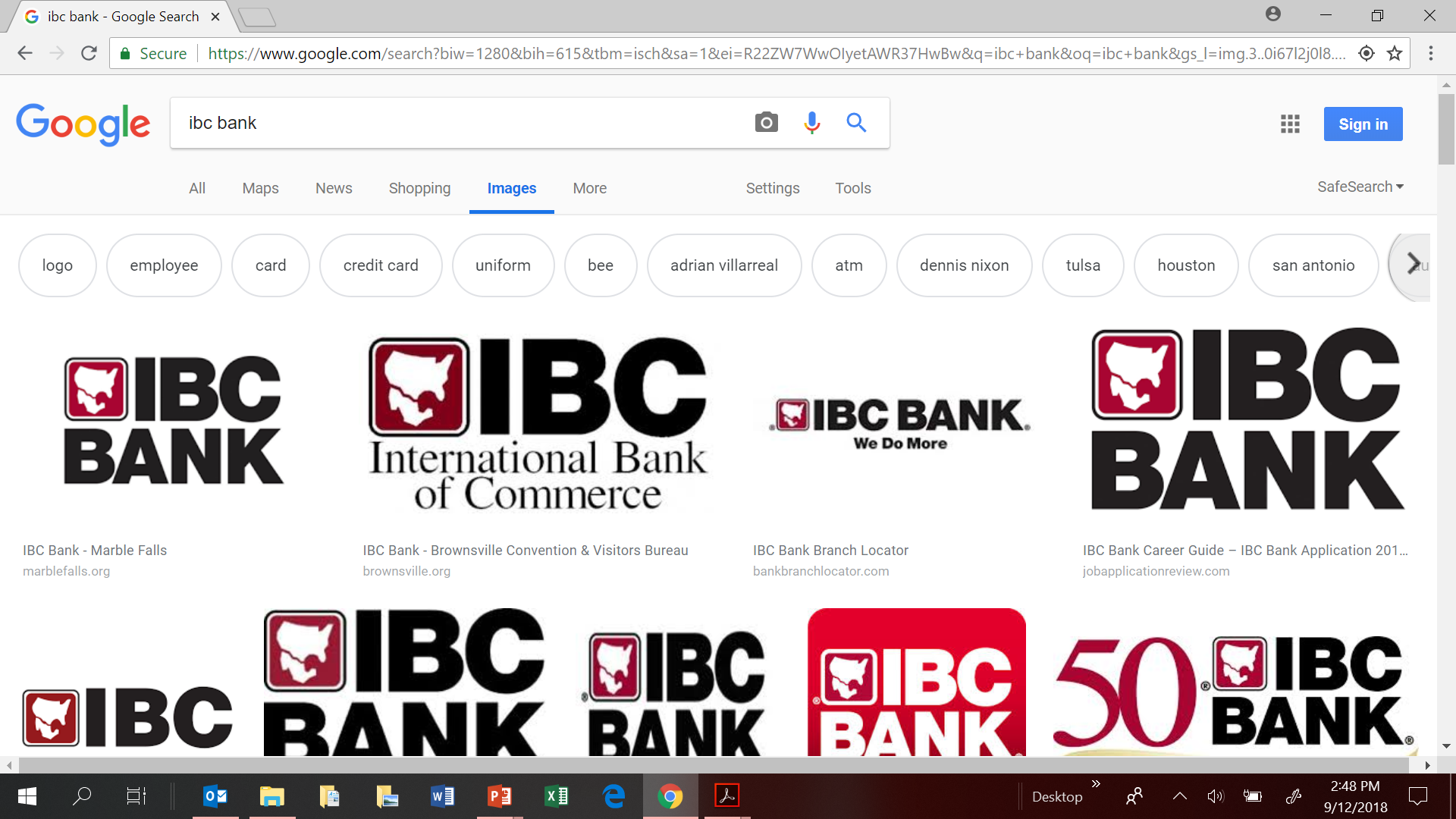 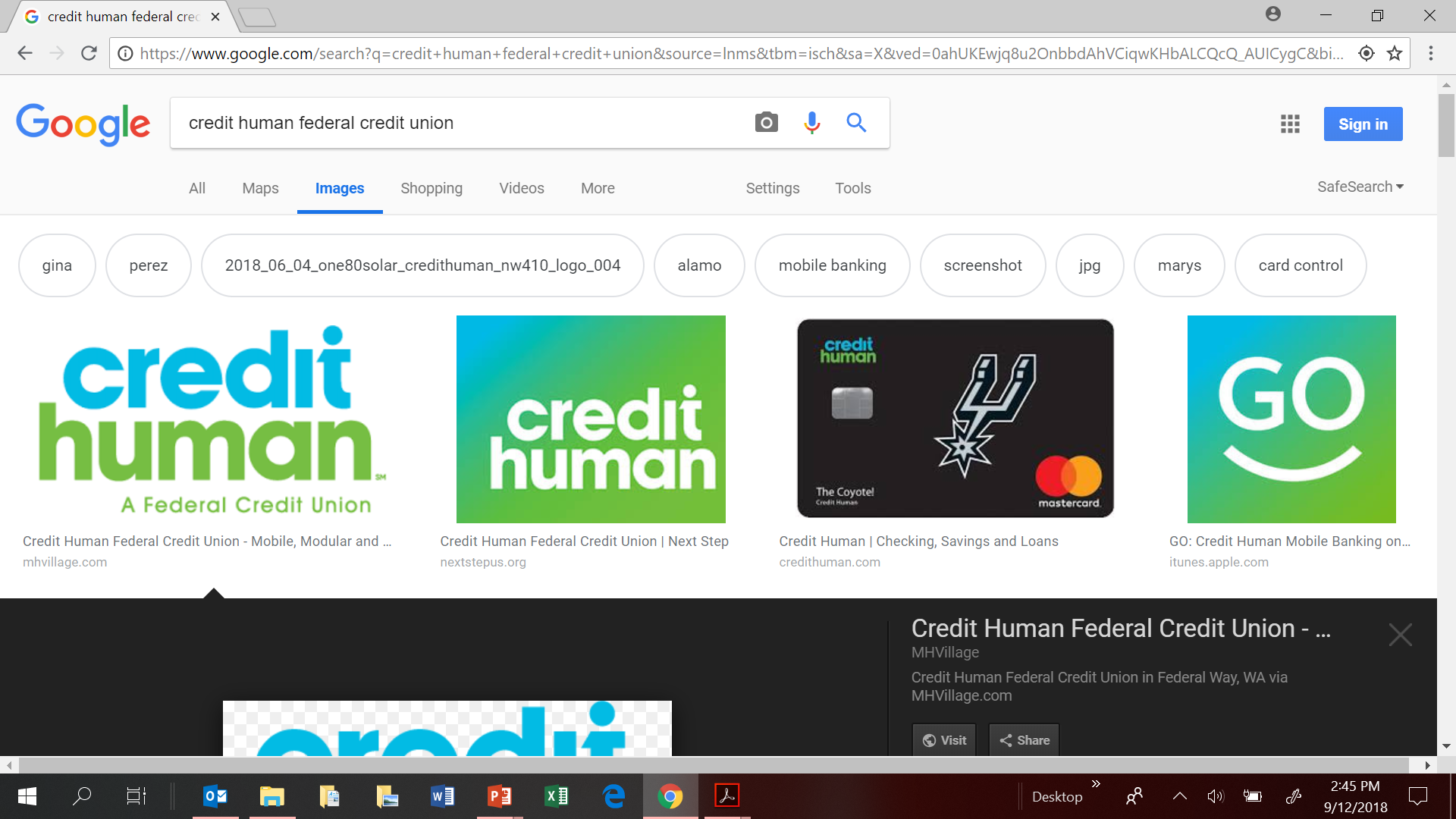 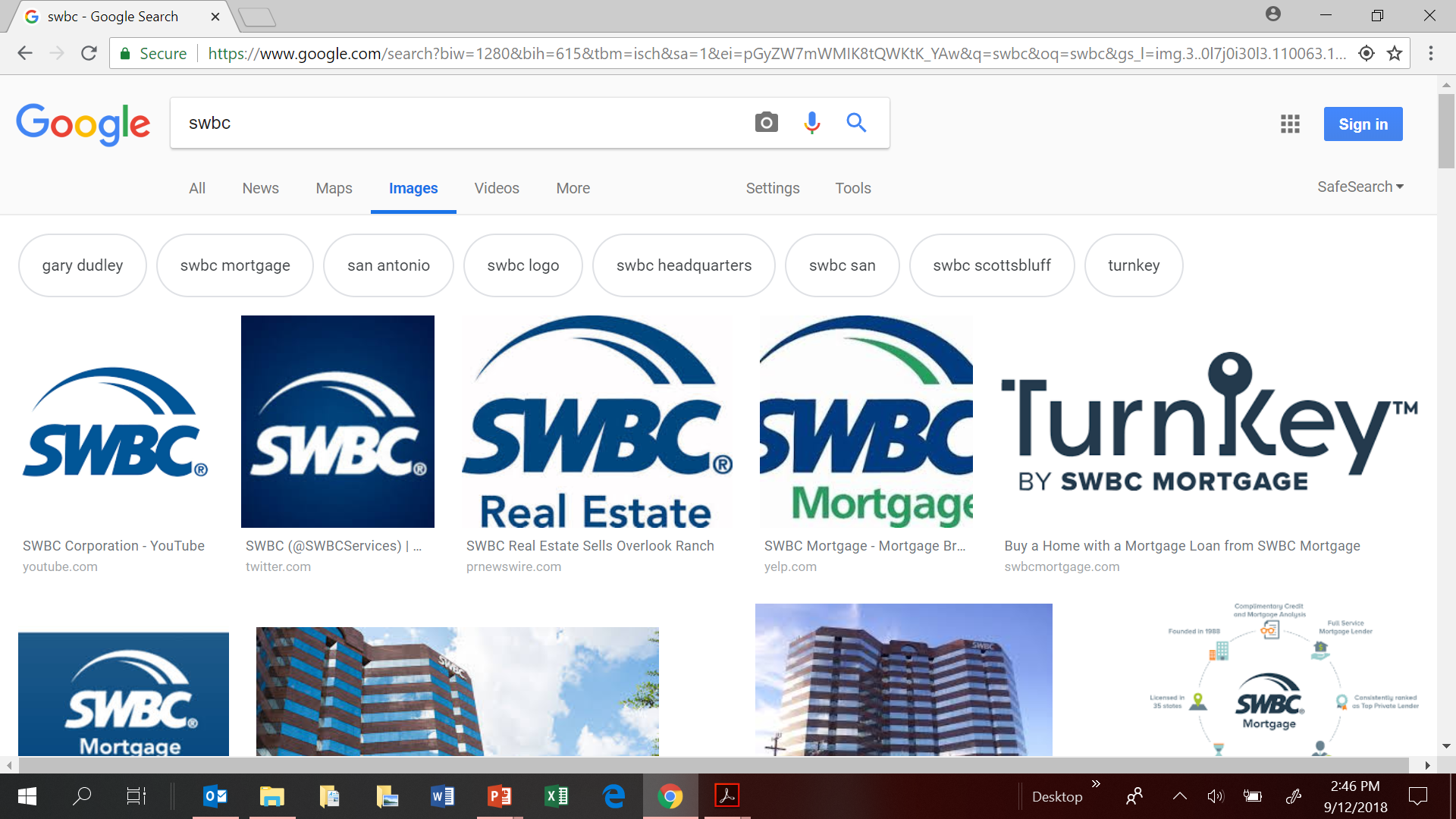 4
Strategic Partnerships Fostering Customer Success
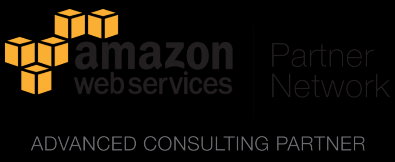 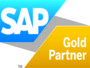 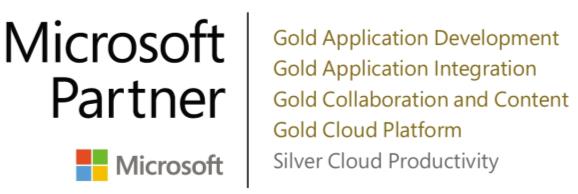 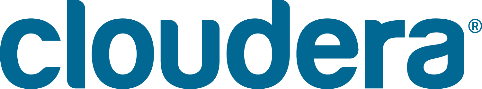 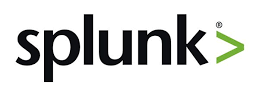 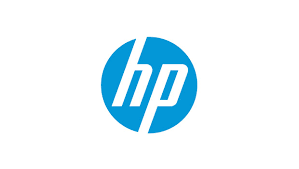 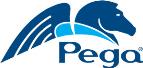 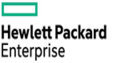 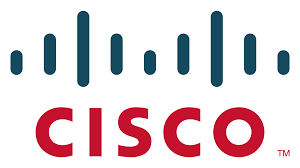 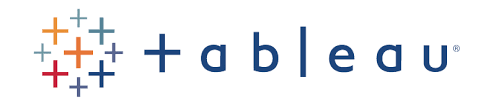 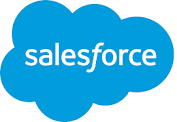 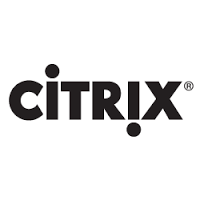 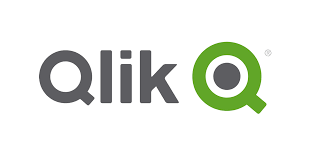 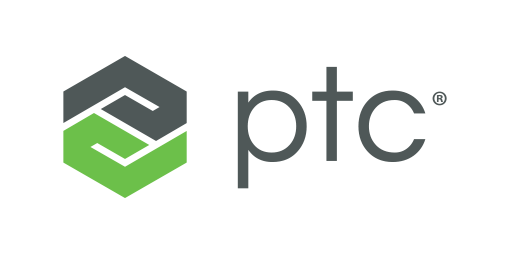 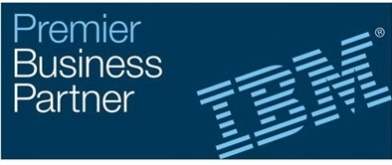 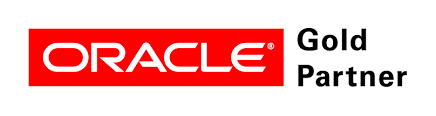 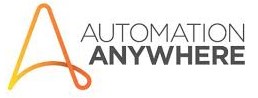 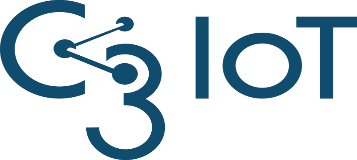 5
Digital Transformation Expertise
6
What do we do?
DX =
GRC
OX
CX
Helping Banks Achieve Sustainable Growth, using Digital Transformation (DX), delivering Customer Experience (CX) and Operational Excellence (OX), empowered by Governance, Risk and Control.
7
Using Digital Transformation to deliver CX, OX & GRC
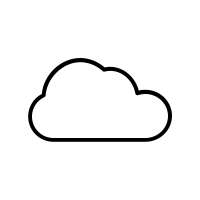 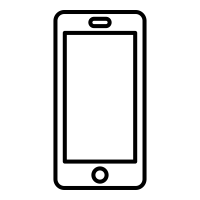 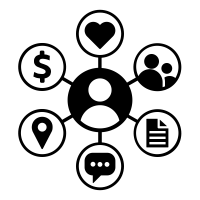 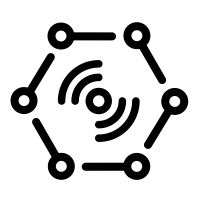 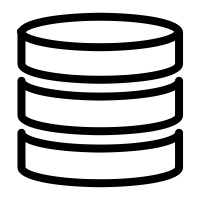 IoT
Big Data
Cloud
Social
Mobility
Operational Excellence
Customer Experience
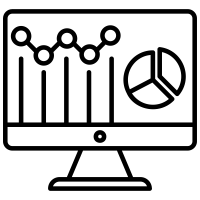 Analytics
BPM, ERP, RPA
UX, Omni-Channel, Engagement
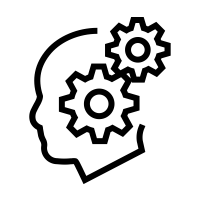 AI/ML
Governance, Risk and Controls
8
Y&L Digital Banking Transformation Partners
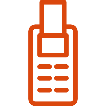 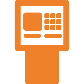 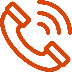 Customer 
Experience (CX)
Capital Markets
Corporate Banking
Retail Banking
Operational 
Excellence (OX)
Trade Finance
Liquidity
Commercial Lending
Core Banking
Cards & Payments
Lending
Investment Banking
M&A
Governance, Risk 
& Controls (GRC)
Wealth Management / Investment Management
Digital
Transformation (DX)
Regulatory Reporting
9
Risk monitoring & Control
Y&L Banking Industry Digital Transformation Offerings
Empower
Execute
Envision
MS Dynamics & Salesforce
Hadoop, Casandra
Tensorflow, Spark
Python, Scala, R
Angular JS
React JS
IOS, Android
Xamarin
Design Thinking
CRM & Social Analytics
Agile Consulting
Customer 
Experience (CX)
Omni Channel Banking
Customer Journey Mapping
Digital & Social Strategy
Corda, Hyperledger, Ethereum
Automation Anywhere
BluePrism, UIPath
OpenSpan, Workfusion
SAP, Pega, MS Dynamics
Calypso, Murex
GMI/Clearvision, Summit
Azure, AWS
Selenium, HP QTP
JMeter, HP LoadRunner
Mainframe/AS 400
Java, JavaEE, Spring
.NET, ASP. NET
SQL Server
Oracle
MongoDB
DB2
Infra Mgmt. & Support
New Banking Business Models
Banking Processes Transformation
Automation Strategy
Banking Applications Portfolio Rationalization
Architectural Consulting
Technology Process Transformation
DevOps consulting
Legacy Modernization
Cloud consulting
Operational 
Excellence (OX)
Governance, Risk 
& Controls (GRC)
Reg Reporting
Compliance Analytics
Risk Dashboards
KRI Monitoring
PMO
Digital Banking Assessment
DX Roadmap
Governance Advisory
Communication Strategy
Tableau, QlikView
Info Sec
SOC/NOC
Collaboration Platforms
Digital
Transformation (DX)
10
Thank you.